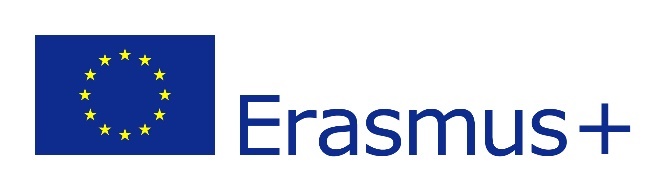 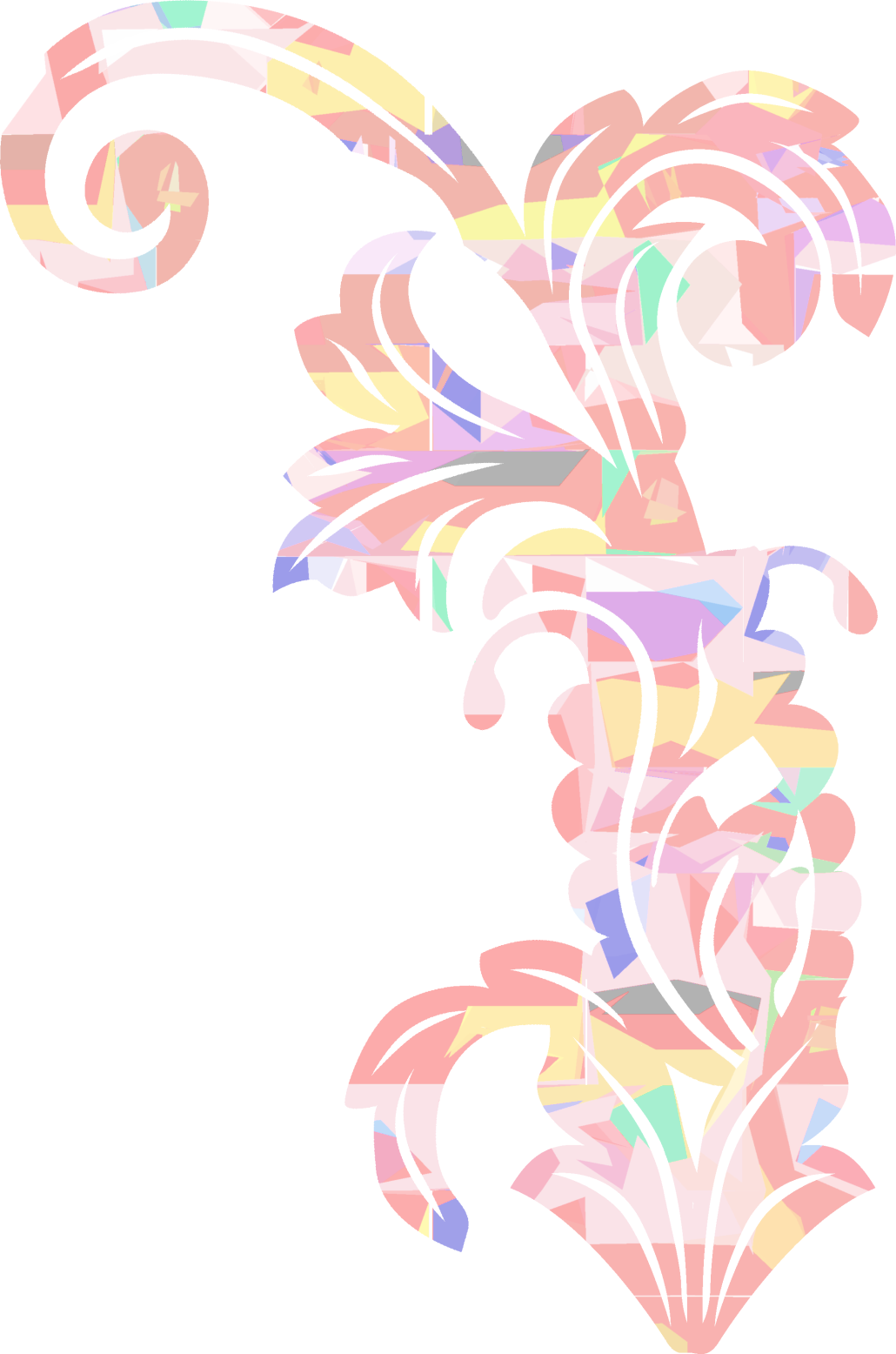 Co dla Pana?
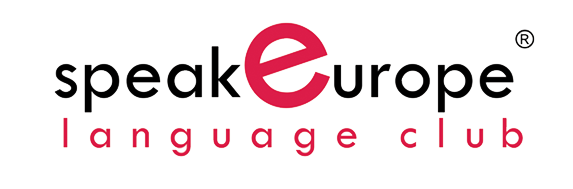 This project has been funded with support from the European Commission. This document reflects the views only of the authors, and the Commission cannot be held responsible for any use which may be made of the information contained therein.
lubić
ja lubię				my lubimy
ty lubisz		            wy lubicie
ona/on lubi          	    one/oni lubią
woleć
ja wolę				my wolimy
ty wolisz		            wy wolicie
ona/on woli          	    one/oni wolą
Napoje
Bezalkoholowe						Alkoholowe
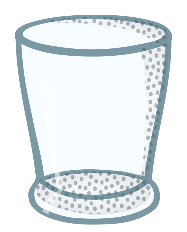 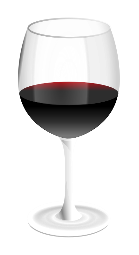 woda								wino
herbata	            			      piwo
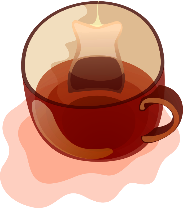 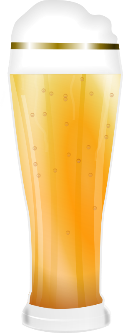 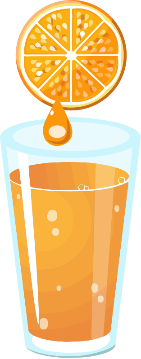 sok pomarańczowy
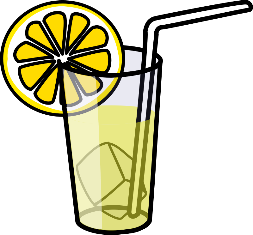 lemoniada
kawa
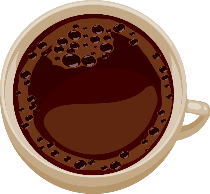 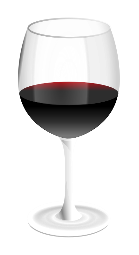 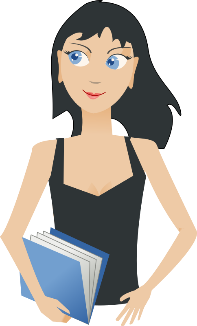 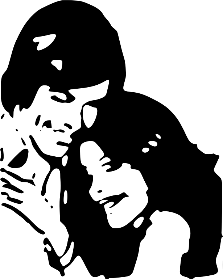 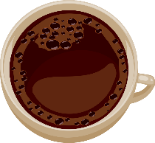 Lubię kawę.
Lubimy wino.
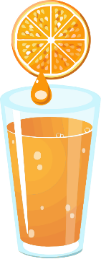 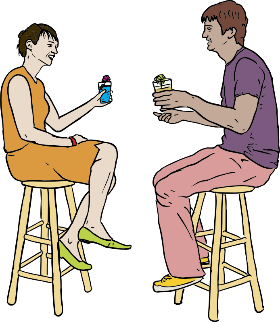 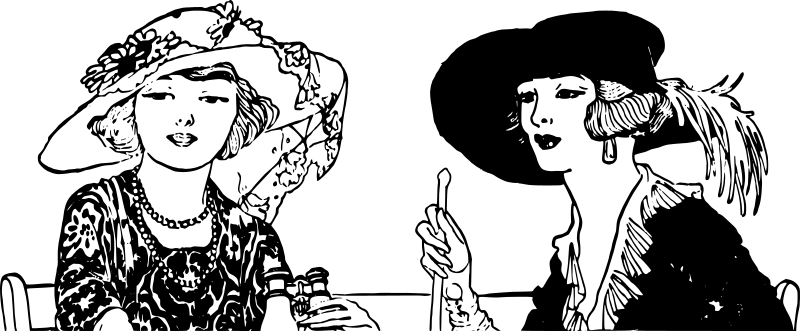 Lubisz sok pomarańczowy?
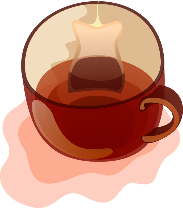 Lubicie herbatę?
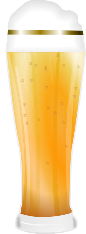 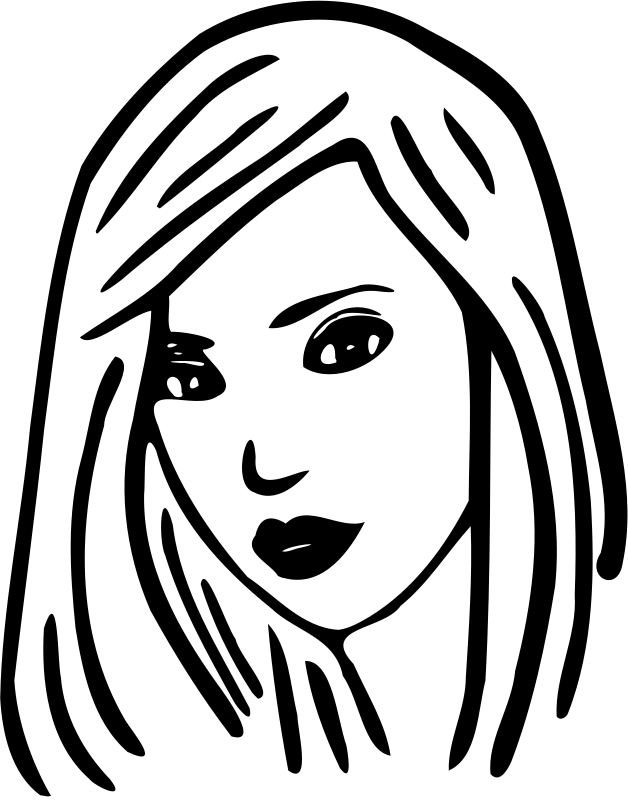 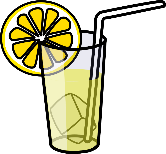 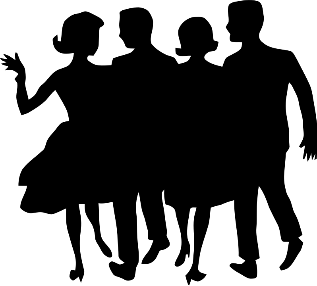 Ona lubi lemoniadę.
Oni lubią piwo.
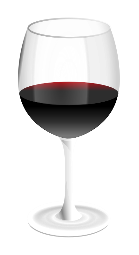 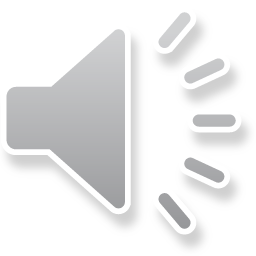 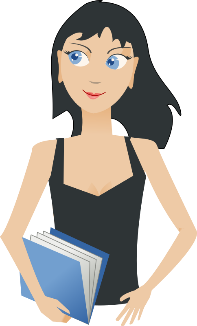 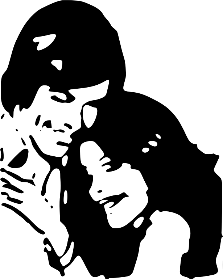 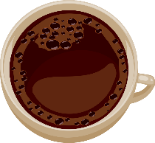 Wolimy czerwone wino 
od piwa.
Wolę kawę od herbaty.
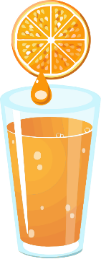 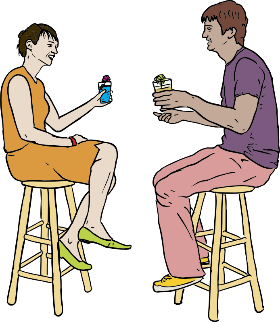 Wolisz sok pomarańczy od wody?
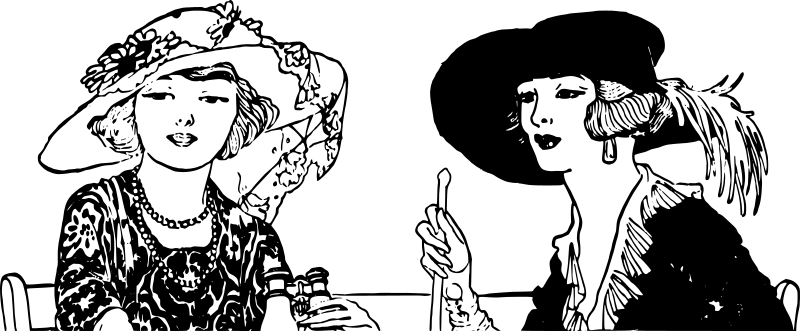 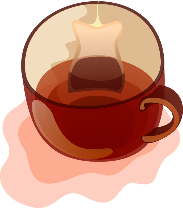 Wolicie herbatę od kawy?
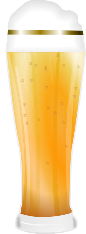 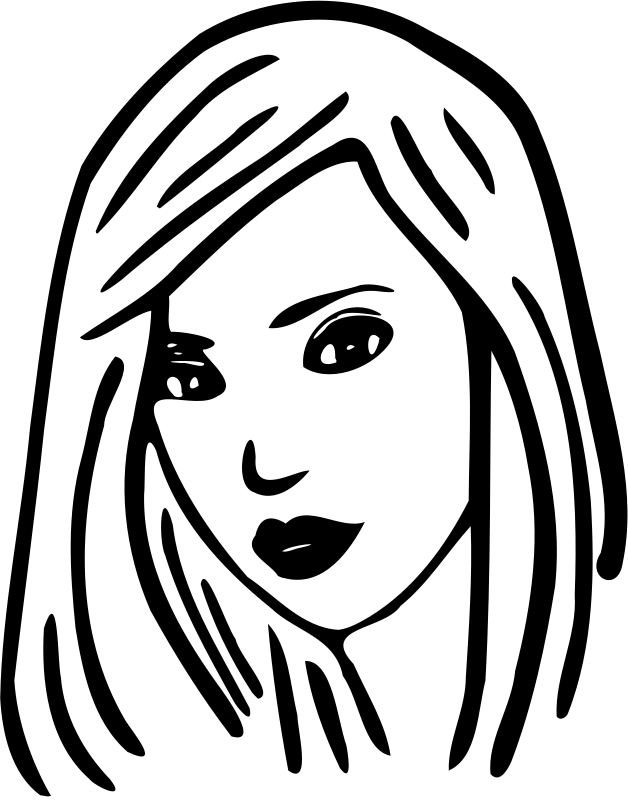 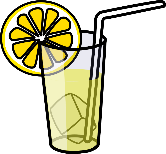 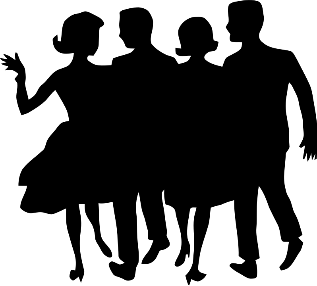 Oni wolą piwo od wina.
Ona woli lemoniadę od kawy.
Dania kuchni polskiej
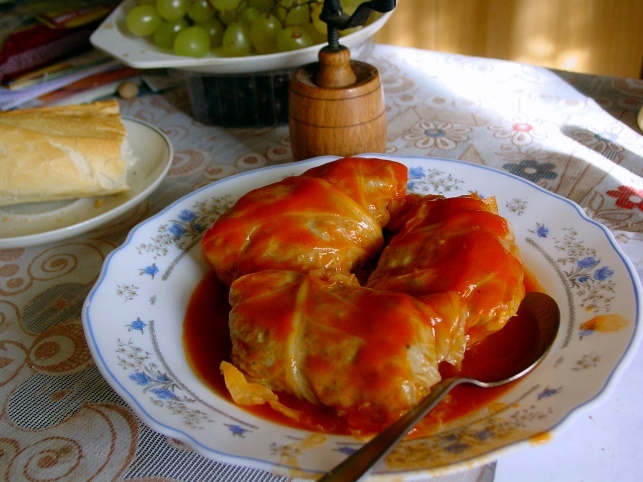 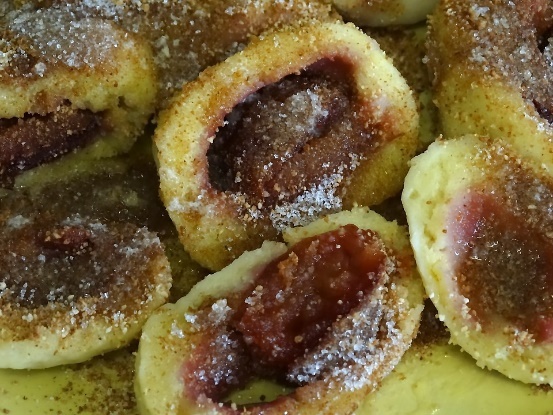 knedle
tatar wołowy
gołąbki
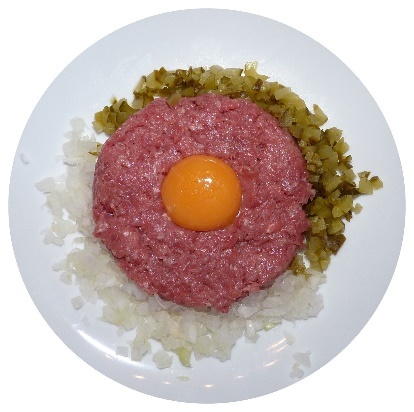 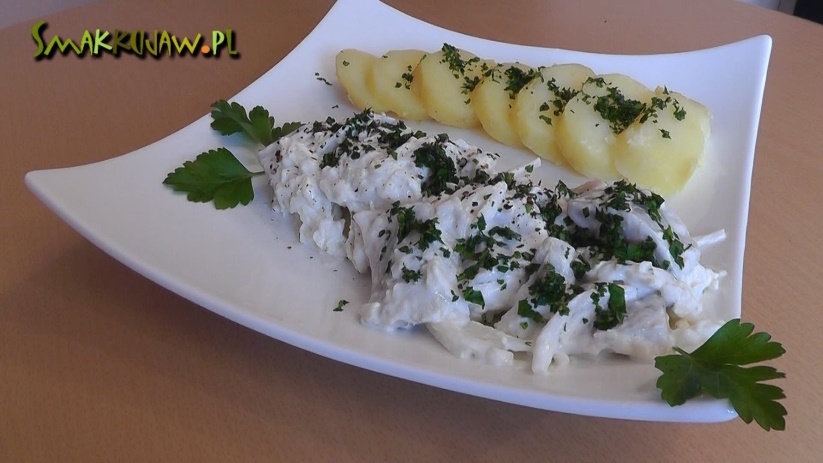 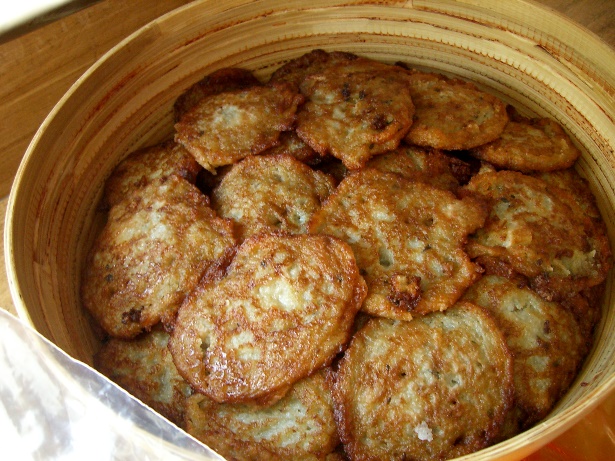 śledzie w śmietanie
placki ziemniaczane
Dania kuchni polskiej
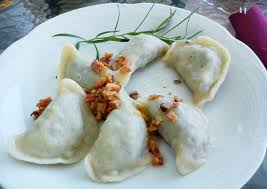 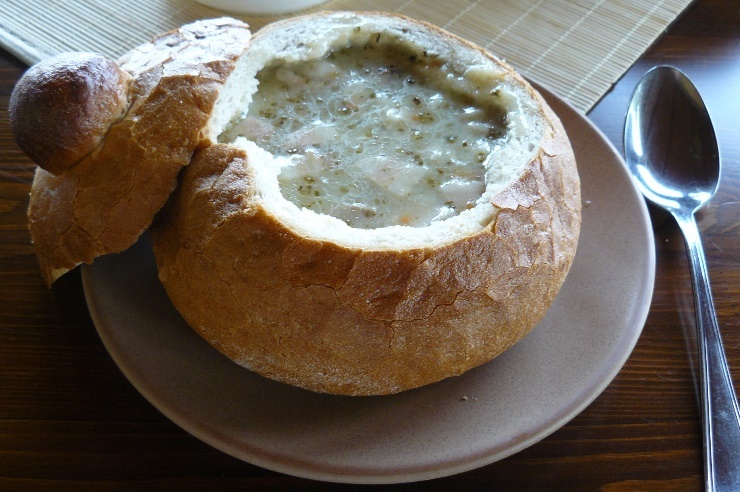 pierogi
żurek
kotlet schabowy
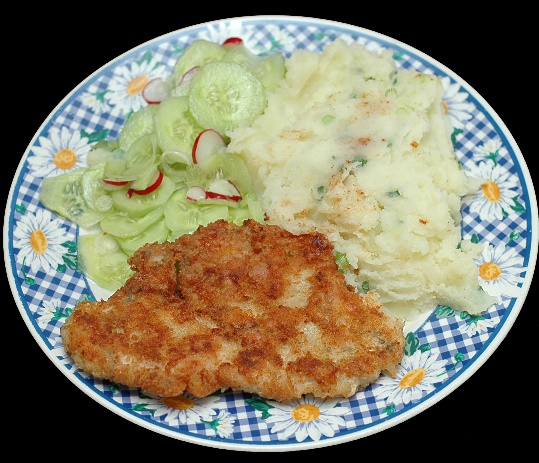 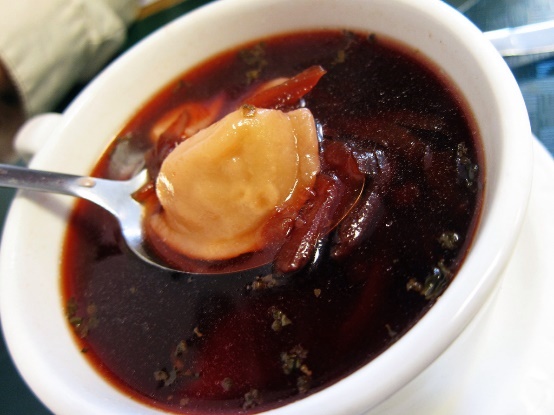 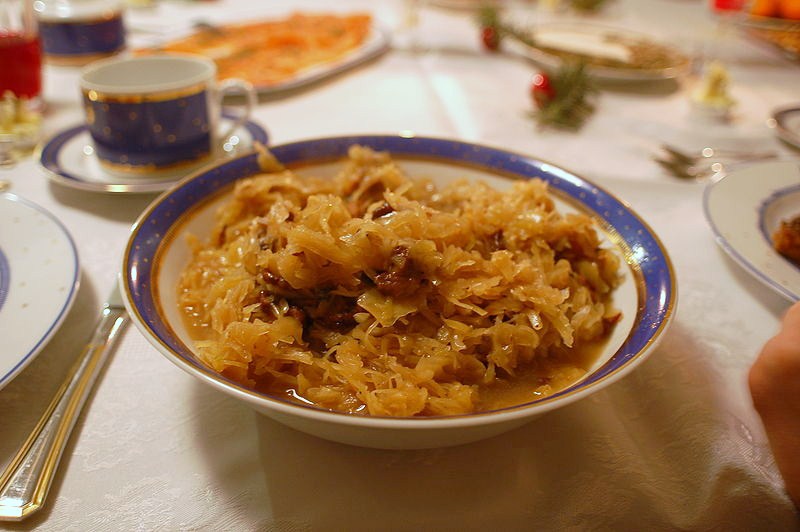 bigos
barszcz czerwony
Ja poproszę knedle i wodę gazowaną.
Jeszcze chwileczkę. Dziękuję
Co dla Państwa?
Dobry wieczór, czy mogę przyjąć zamówienie?
A ja poproszę gołąbki i duże piwo.
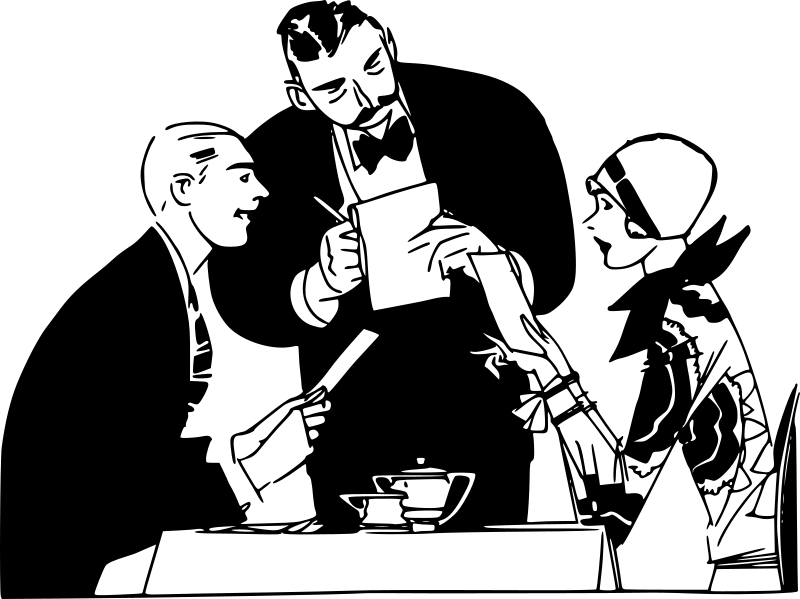 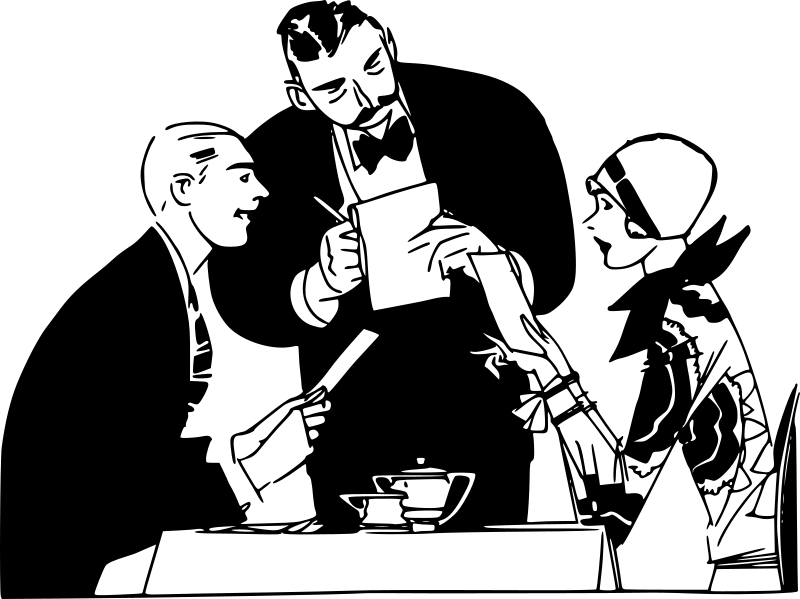